Szczyt pod choinkęWigilia na Fitz Royu
Michał Kochańczyk
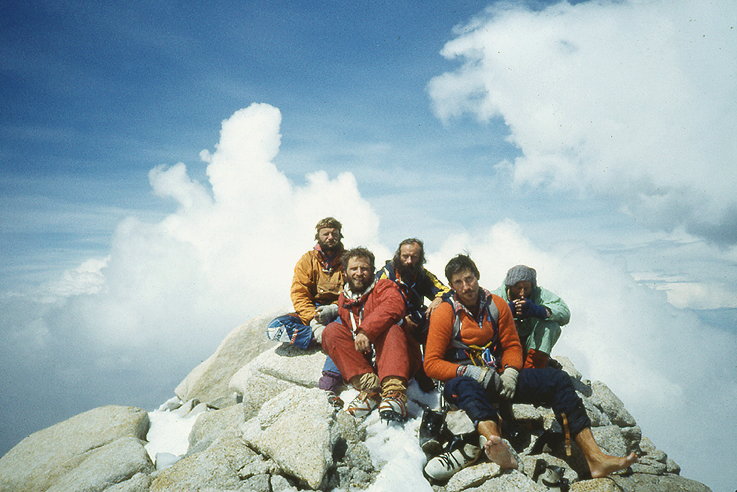 Fitz Roy szczyt
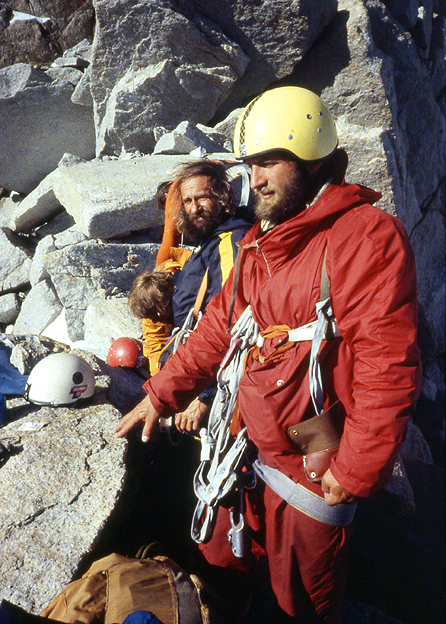 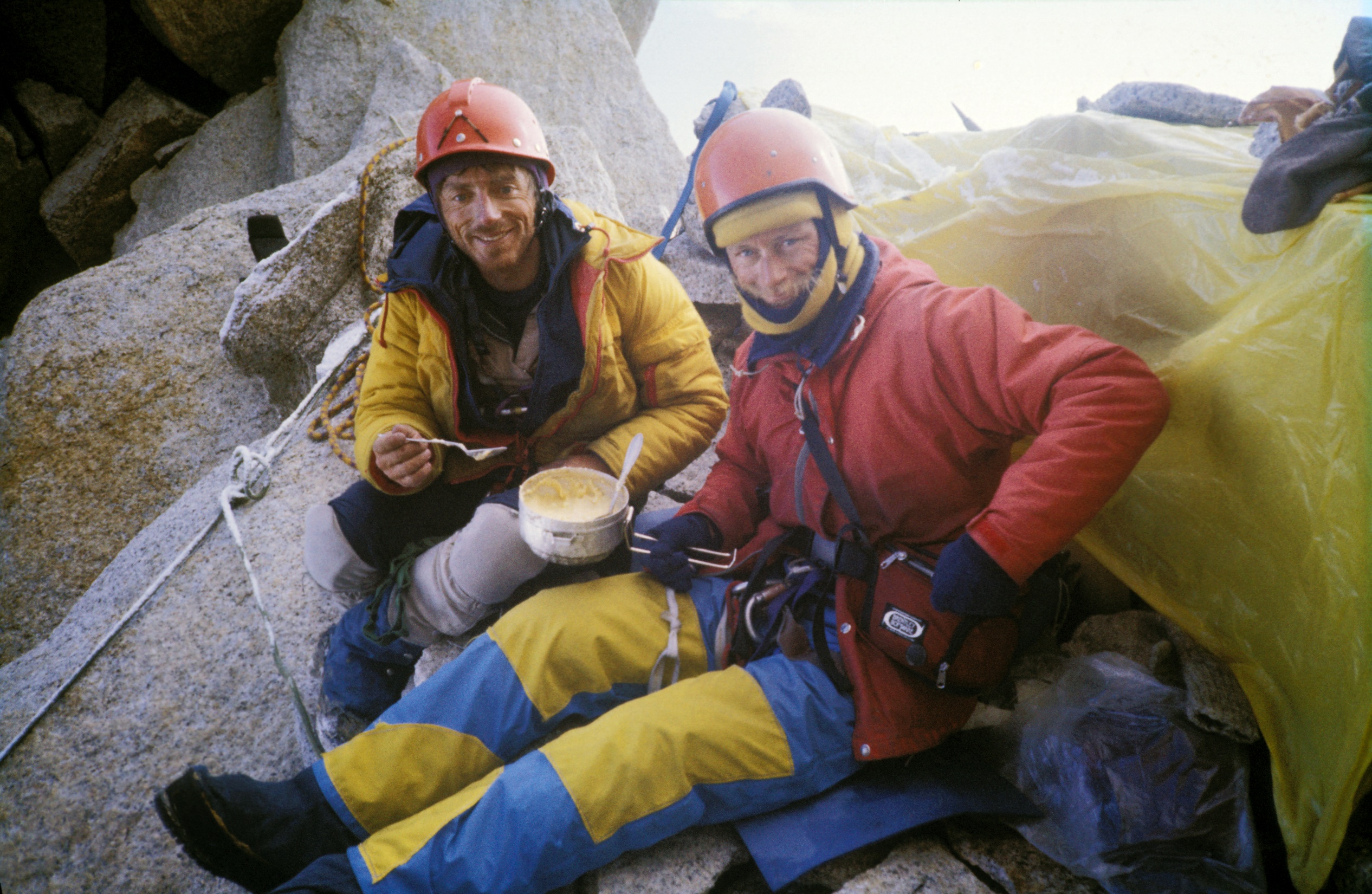 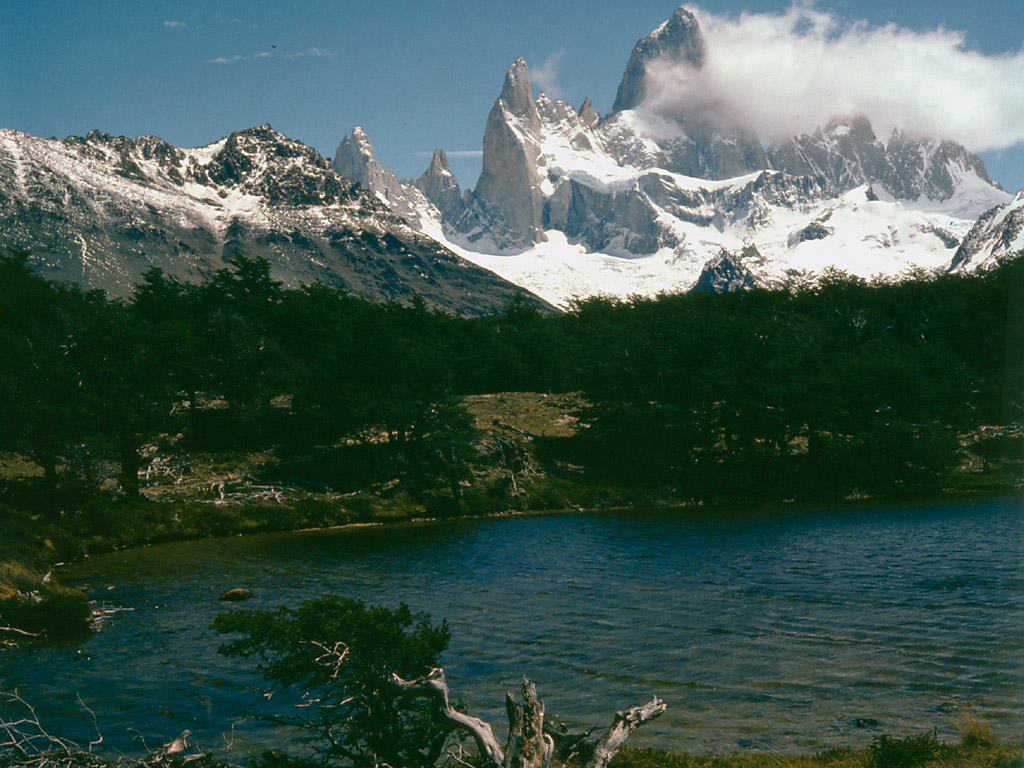 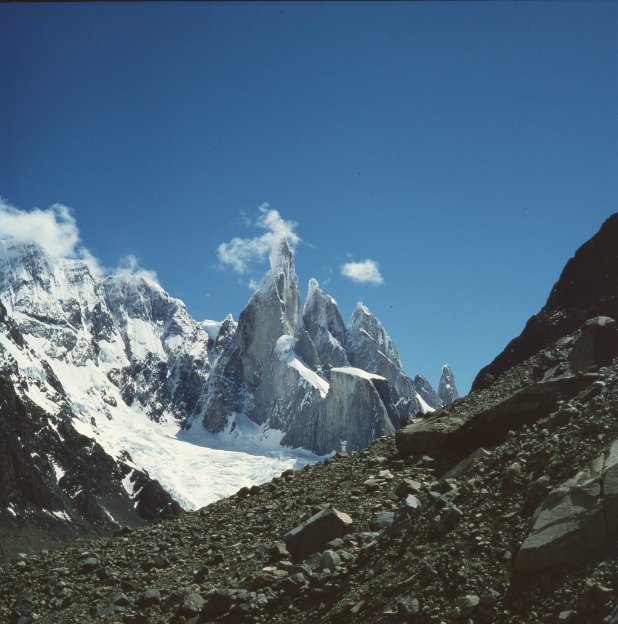 Cerro Torre_86
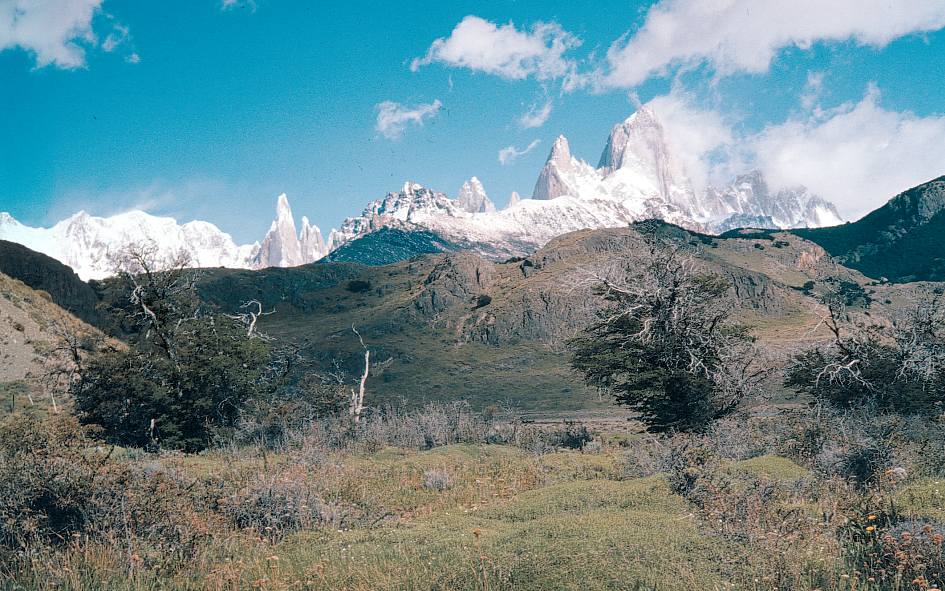 Cordillera Patagonica
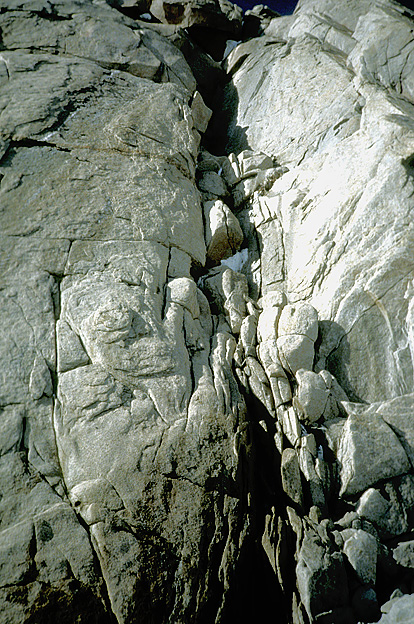 Fitz Roy - pod szczytem
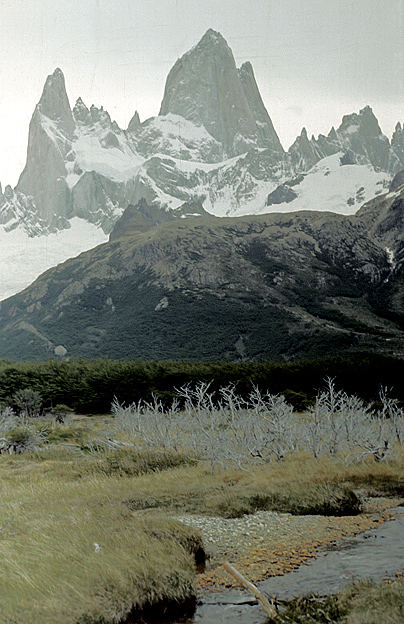 Fitz Roy od pd.-wsch.
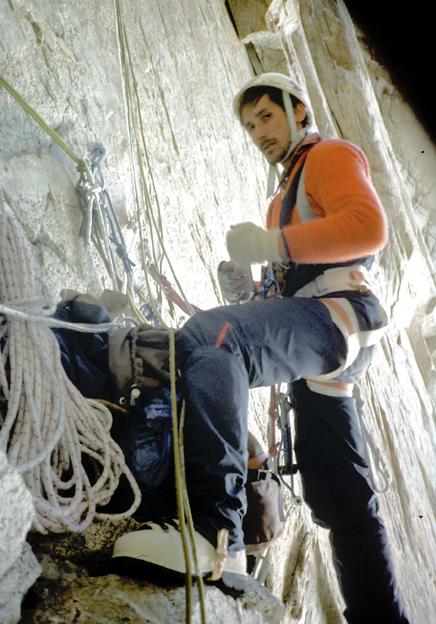 Fitz Roy 
Piotrek Lutyński
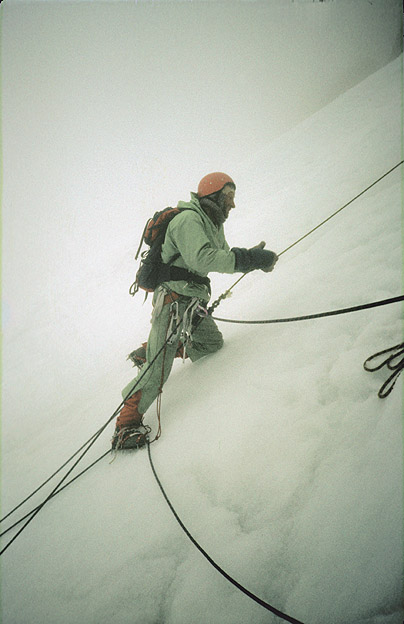 Fitz Roy 
pod szczytem 
Jacek Kozaczkiewicz
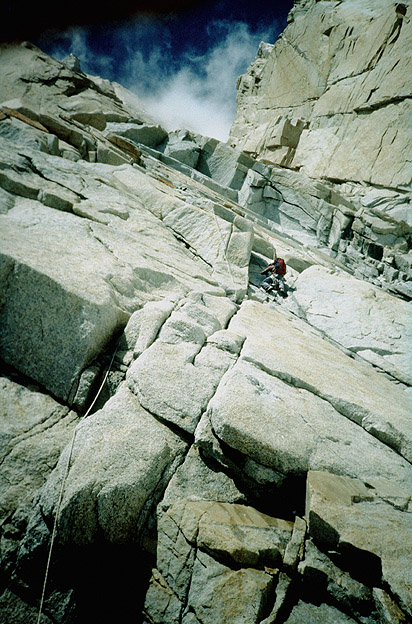 Fitz Roy wspinaczka
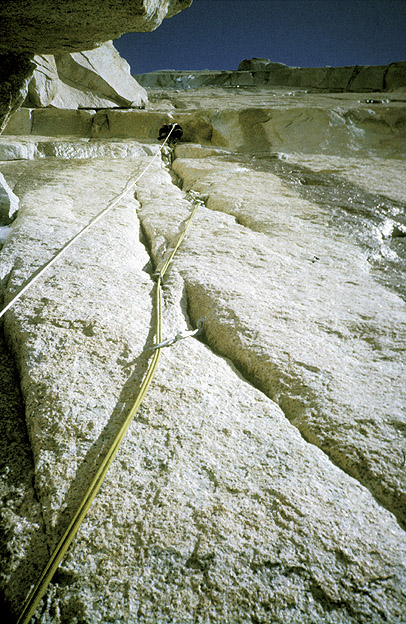 Fitz Roy zacięcie
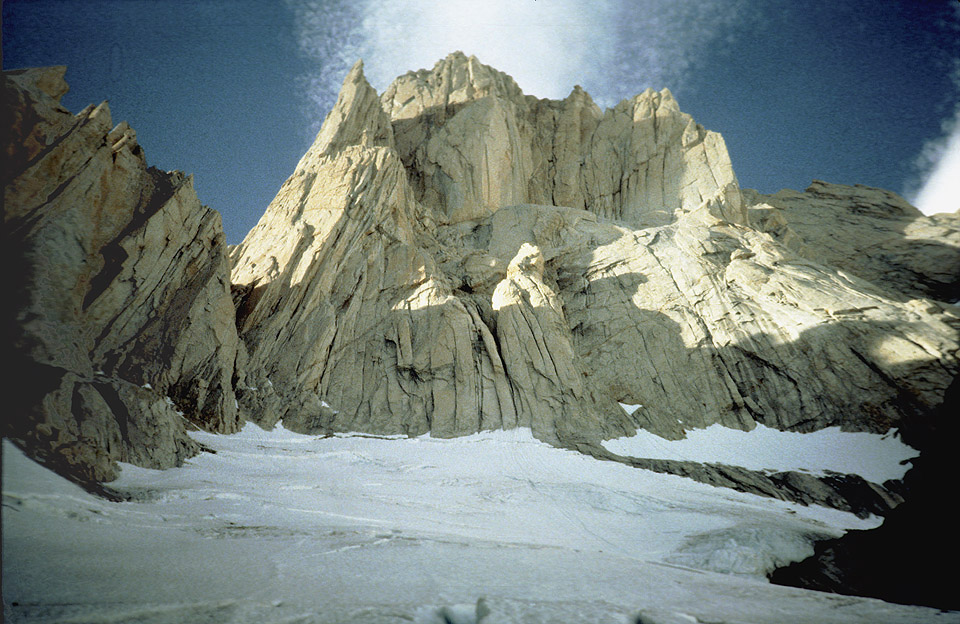 Fitz Roy północna
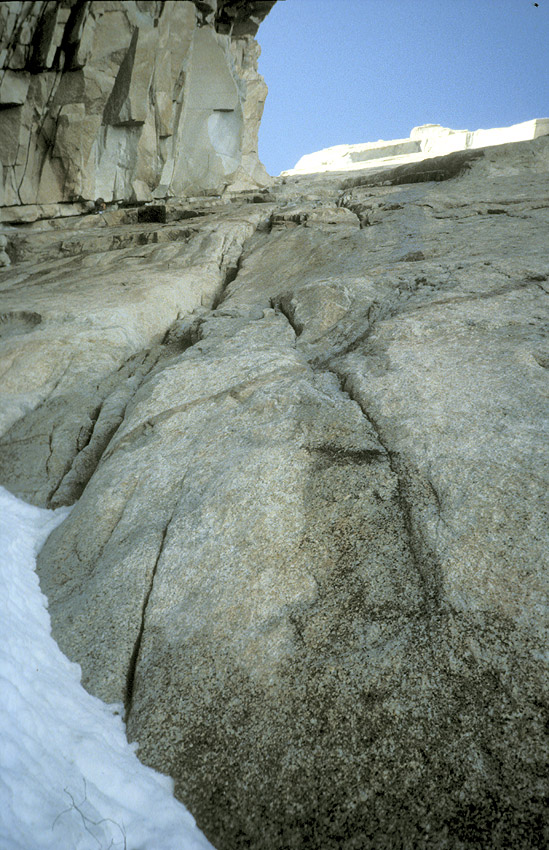 Fitz Roy_zacięcie
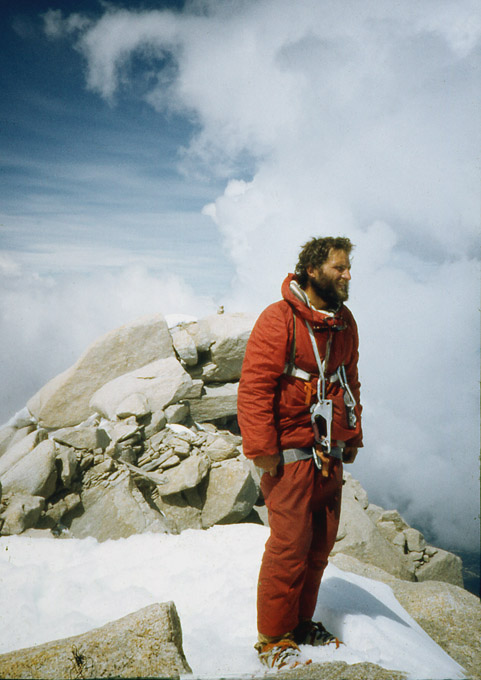 Fitz Roy'84 szczyt – autor Michał Kochańczyk
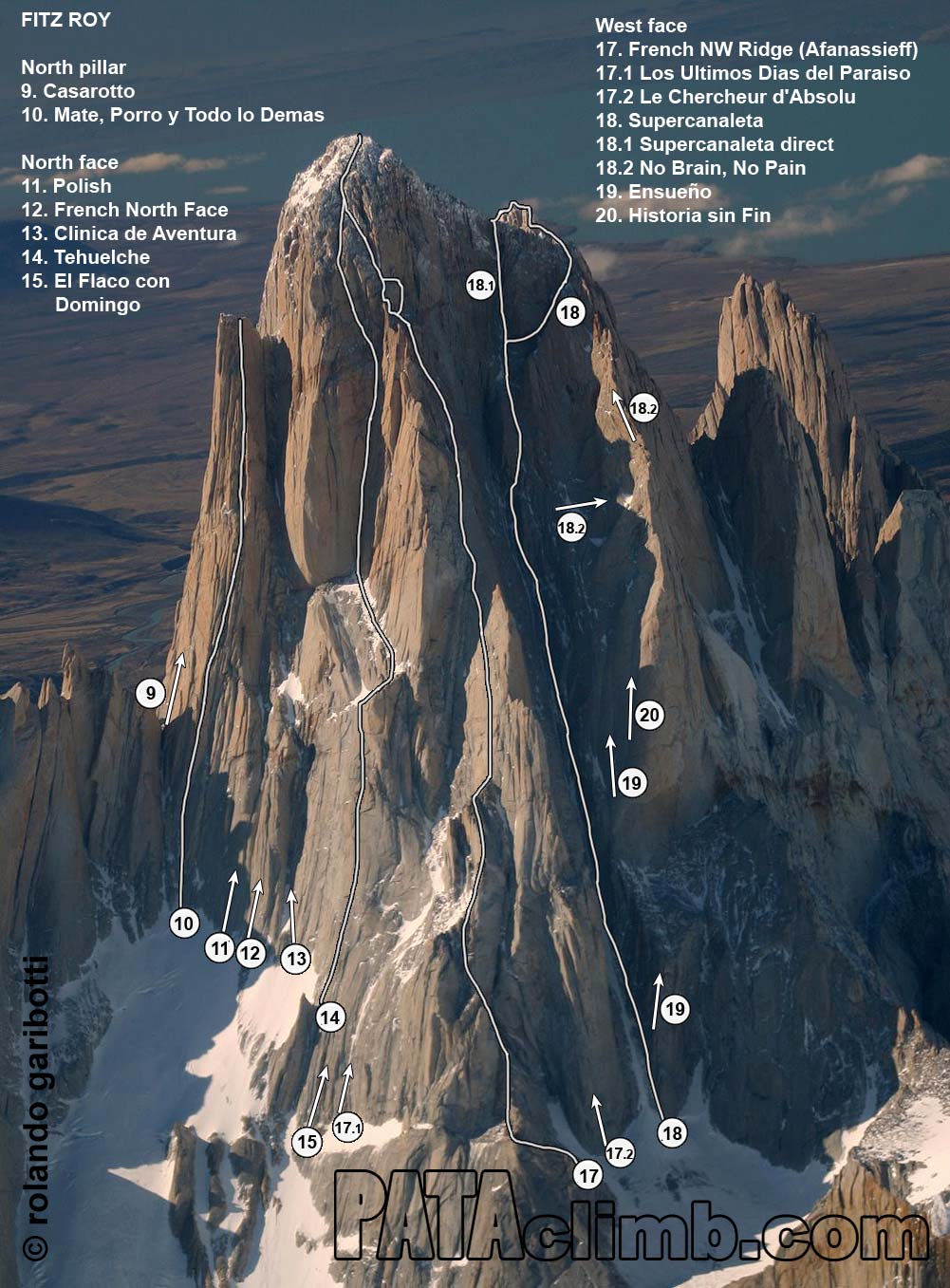 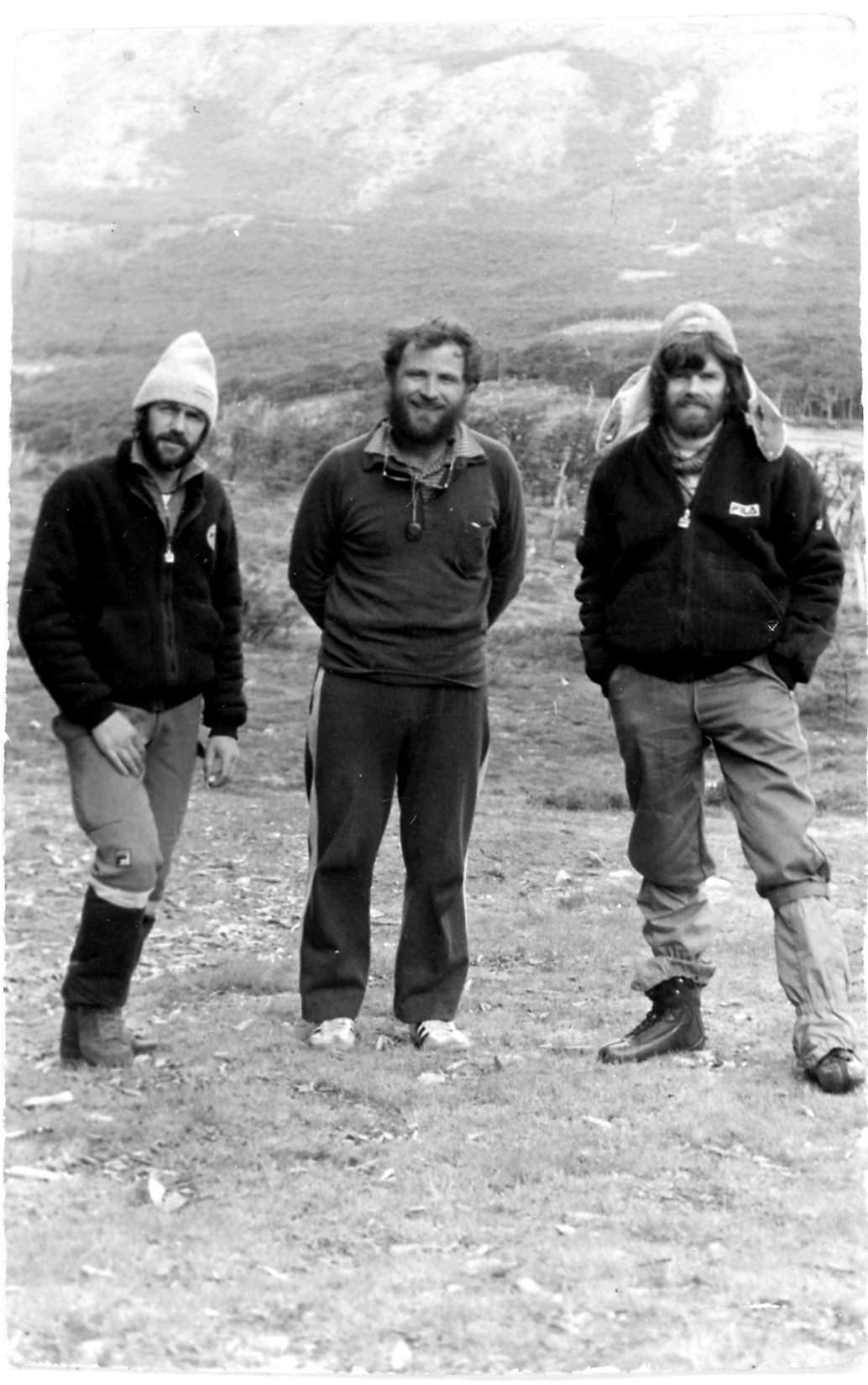 Od lewej: 
Hans Kammerlander, 
Michał Kochańczyk, 
Reinhold Messner.
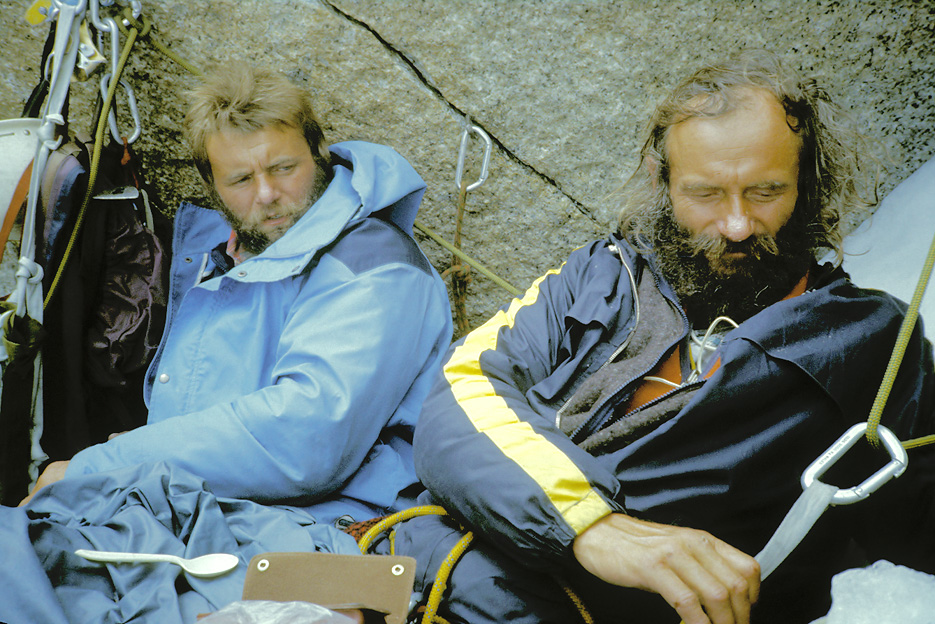 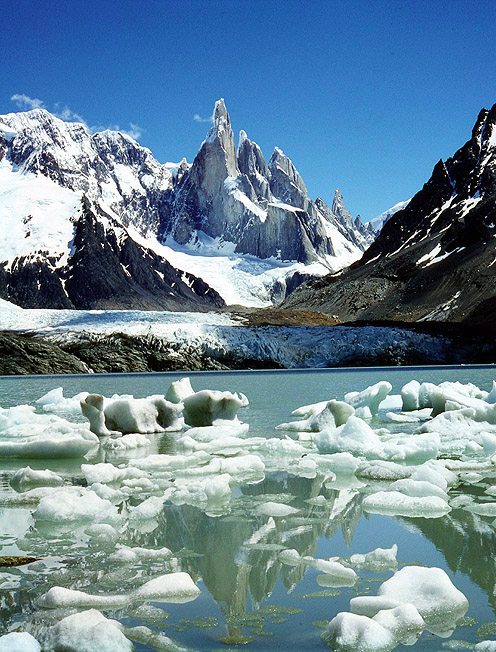 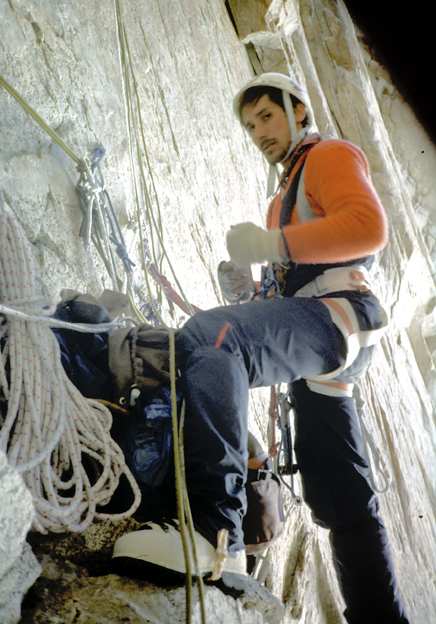 Piotr Lutyński
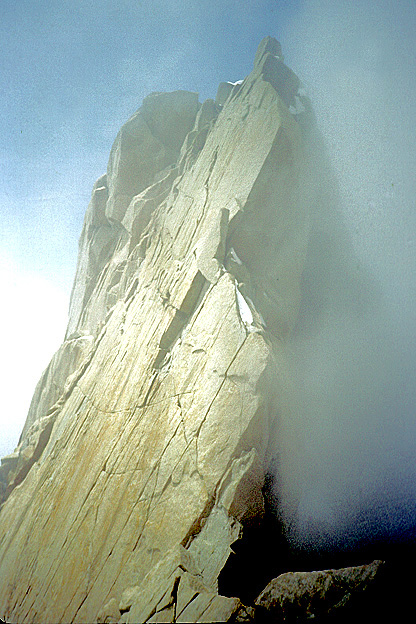 Turnia pod Fitz Roy'em
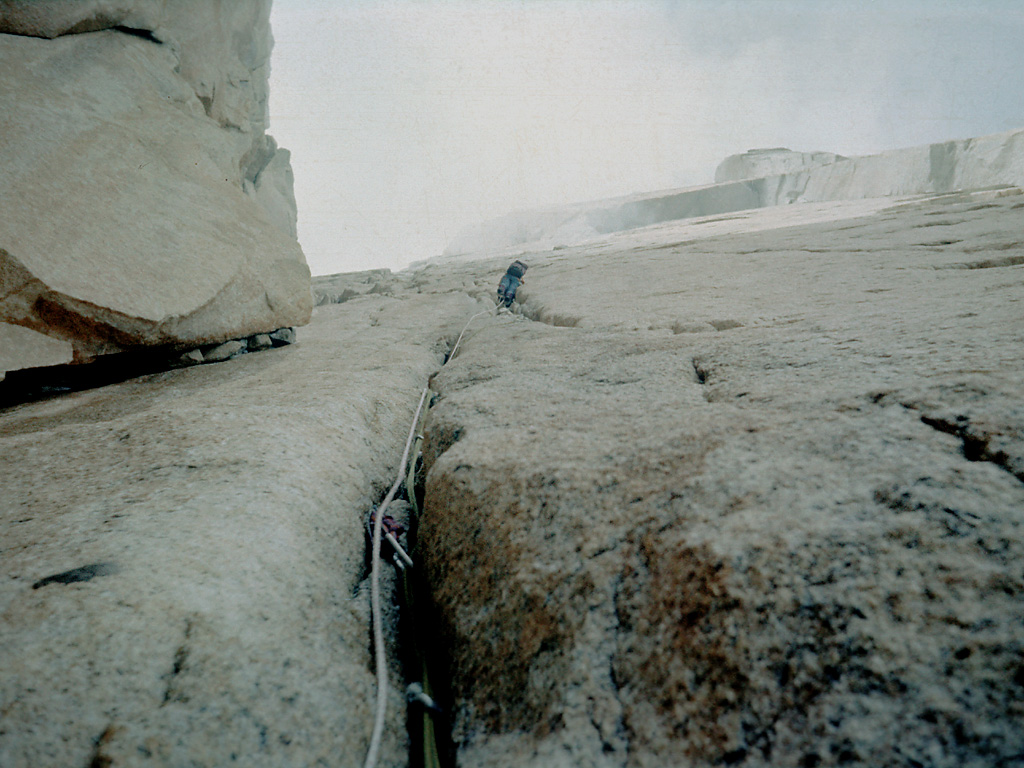 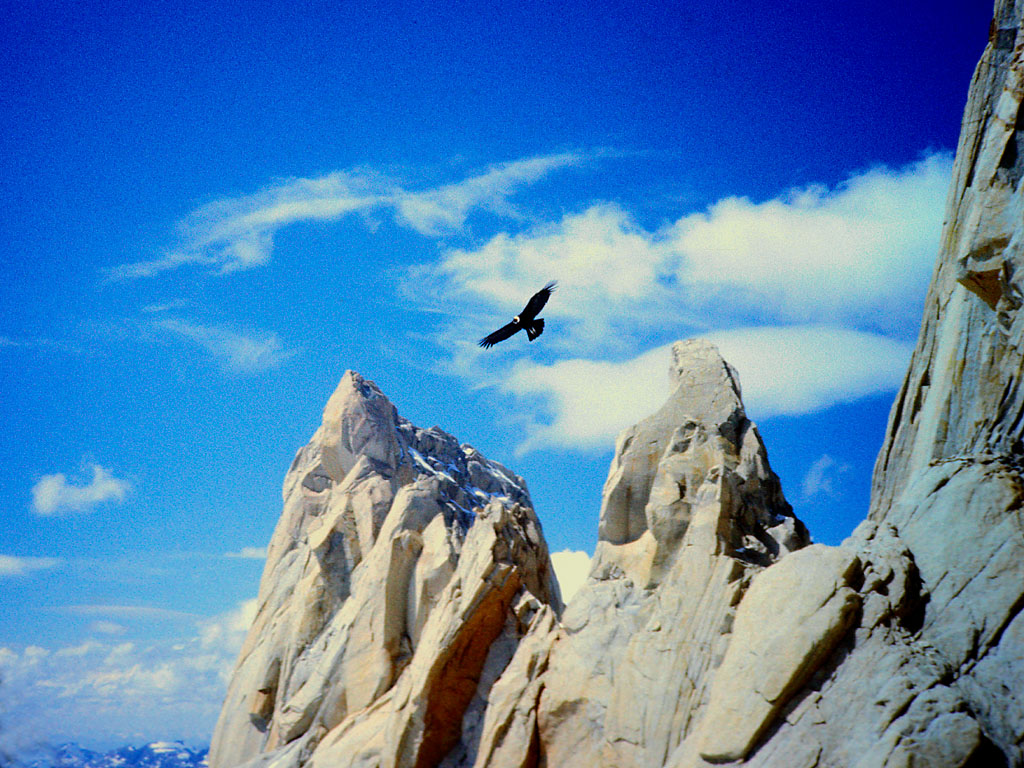